قـواعــــد الـبـيــانــات1207 عـال
تحويل نموذج الكيان والعلاقة الرابطة إلى جداول
المحاضرة الثالثة
1
المرحلة الأولى
المرحلة الثانية
تصميم قاعدة البيانات
(رسم نموذج الكيان والعلاقة الرابطة)  ERD
تخزين قاعدة البيانات في الحاسب عن طريق برنامج معين
تقــــــاريـــر
مثل طباعة تقرير عن أرباح الشركة لعام 2007
استعـــــــــلام
مثال الاستعلام عن معلومات المريض بإدخال رقم هذا المريض
تحديث البيانات
إضافة - حذف - تعديل
كما سبق وشرحنا في المحاضرة السابقة فانه لإنشاء قاعدة بيانات سوف ندرس المراحل التالية:
تحويل نموذج الكيان والعلاقة الرابطة إلى جداول
المرحلة الثالثة
2
تحويل نموذج الكيان والعلاقة الرابطة إلى جداول
بعد أن تعرفنا على كيفية تصميم قاعدة البيانات باستخدام نموذج الكيان والعلاقة الرابطةERD , سنقوم بتحويل هذا النموذج إلى جداول لنقوم بتخزينهاعلى الحاسب الآلي باستخدام أحد برامج نظم إدارة قواعد البيانات مثل Access .
3
مصطلحات أساسية عند التعامل مع الجداول في قواعد  البيانات
جدول
حقل
سجل
العمود في الجدول يسمى حقل. ويجب ان تكون جميع بيانات الحقل متجانسة أي من نفس النوع.
 على انه يمكن ان يكون نوع بيانات كل حقل مختلف عن نوع بيانات الحقل الاخر.	
الصف في الجدول يسمى سجل .
4
تحويل نموذج الكيان والعلاقة الرابطة إلى جداول
لتحويل نموذج الكيان والعلاقة الرابطة إلى جداول نتبع الخطوات التالية :
 1- كل كيان في النموذج يتحول إلى جدول ويكون اسم الجدول بنفس اسم الكيان.
2- خصائص أو صفات الكيان:
الخصائص المفردة تصبح حقولا للجدول.
كل جزء من الخصائص المركبة يتحول إلى حقل مستقل.
الخصائص المتعددة القيمة تتحول إلى جدول مستقل مع إضافة المفتاح الأساسي للكيان كحقل في الجدول ويسمى مفتاح جانبي لأنه مفتاح أساسي لجدول وظهر في جدول آخر ونضع تحته خط متقطع. ويكون كلا الحقلين ( الصفة المتعددة القيمة + المفتاح الاجنبي ) مفتاح اساسي مركب للجدول.
ويتم وصف ذلك بأن نضع اسم الجدول ثم أسماء الحقول بين قوسين 
اسم الجدول ( حقل1،حقل2)
* ولا ننسى أن نضع خطاً تحت المفتاح الأساسي وخط متقطع تحت المفتاح الجانبي.
5
ملاحظة
المفتاح الأساسي: يترجم كحقل بالجدول يتميز بان قيمته وحيدة في جميع صفوف الجدول, وتكون قيمته مميزة لكل صف عن صف أخر.
المفتاح الأجنبي: هو حقل موجود في الجدول لكن لا يعتبر احد صفات الكيان, ولكنه يعتبر مفتاح أجنبي لأنه يمثل مفتاح أساسي لجدول أخر, ويجب أن يكون هو نفسه المفتاح الأساسي في ذلك الجدول.
    يقوم المفتاح الأجنبي بتمثيل العلاقة أو لربط الجدولين.
6
3- العلاقات او الروابط بين الكيانات:
الحالة الأولى :عندما تكون العلاقة بين الكيانين هي واحد إلى واحد  1 :1
فإننا عند تحويلها إلى جداول فإن المفتاح الأساسي لأحد الجدولين يظهر كحقل إضافي في الجدول الآخر نسميه مفتاح أجنبي.
رقم المدير
يرأس
القسم
المدير
رقم القسم
اسم القسم
مثال:حولي نموذج الكيان والعلاقة الرابطة التالي إلى جداول:
الاسم
الأب
الأول
1
1
العائلة
7
أولاً : كل كيان يتحول إلى جدول وخصائص الكيان تكون حقول الجدول كالتالي:
المدير (رقم المدير , الاسم الاول, اسم الاب, العائلة)
القسم (رقم القسم , اسم القسم)
ولاننسى وضع خط تحت المفتاح الأساسي
ثانيا ً:نربط الجدولين ببعض وبما أن العلاقة هي واحد إلى واحد 1 :1 إذن نأخذ المفتاح الأساسي لأحد الجدولين وأضعه كمفتاح أجنبي عند الجدول الآخر ويكون ذلك اختياري فتكون النتيجة  النهائية كالتالي:
المدير (رقم المدير, الاسم الاول, اسم الاب, العائلة, رقم القسم)
القسم (رقم القسم , اسم القسم)
(أخذنا المفتاح الأساسي لجدول القسم ووضعناه كمفتاح أجنبي في جدول المدير)
رقم المدير هو المفتاح الأساسي لجدول المدير ورقم القسم هو المفتاح الأساسي لجدول القسم ومفتاح أجنبي لجدول المدير.
أو نقوم بالتالي: 
المدير (رقم المدير , الاسم الاول, اسم الاب, العائلة )
القسم (رقم القسم , اسم القسم , رقم المدير)
(أخذنا المفتاح الأساسي لجدول المدير ووضعناه كمفتاح أجنبي في جدول القسم
8
3- تابع العلاقات او الروابط بين الجداول
الحالة الثانية  : عندما تكون العلاقة بين الكيانين هي واحد إلى متعدد 1:M 
فإننا عند تحويلها إلى جداول فإننا نأخذ المفتاح الأساسي للكيان الذي تكون العلاقة من جهته واحد ونضع نسخه منه كمفتاح أجنبي للكيان التي تكون العلاقة من جهته متعدد ويكون ذلك إجباري.
رقم المدرب
يدرس
مقرر
المدرب
رقم المقرر
اسم المقرر
مثال:حولي نموذج الكيان والعلاقة الرابطة التالي إلى جداول:
1
M
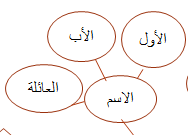 9
أولاً : كل كيان يتحول إلى جدول وخصائص الكيان تكون حقول الجدول كالتالي:
المدرب (رقم المدرب , الاسم الاول, اسم الاب, العائلة)
المقرر (رقم المقرر , اسم المقرر)
ولاننسى وضع خط تحت المفتاح الأساسي
ثانيا ً:نربط الجدولين ببعض وبما أن العلاقة هي واحد إلى متعدد 1:M إذن أخذ المفتاح الأساسي للجدول الذي تكون العلاقة من جهته واحد وأضعه كمفتاح أجنبي عند الجدول الذي تكون العلاقة من جهته متعدد ويكون ذلك اجباري فتكون النتيجة  النهائية كالتالي:
المدرب (رقم المدرب , الاسم الاول, اسم الاب, العائلة)
المقرر (رقم المقرر , اسم المقرر , رقم المدرب)
(أخذنا المفتاح الأساسي لجدول المدرب ووضعناه كمفتاح أجنبي في جدول المقرر
رقم المقرر هو المفتاح الأساسي لجدول المقرر رقم المدرب هو المفتاح الأساسي لجدول المدرب ومفتاح أجنبي لجدول المقرر.
10
3- تابع العلاقات او الروابط بين الجداول
الحالة الثالثة  :عندما تكون العلاقة بين الكيانين هي متعدد إلى متعدد M:N  
لابد من تعريف جدول ثالث يسمى جدول الربط يتكون مفتاحه الأساسي من حقلين عبارة عن المفتاحين الأساسين للجدولين المرتبطين وقد يحوي حقول أخرى عند الحاجة.
رقم الطالب
يدرس
المقرر
الطالب
رقم المقرر
اسم المقرر
مثال:حولي نموذج الكيان والعلاقة الرابطة التالي إلى جداول:
M
N
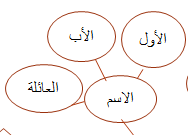 11
أولاً : كل كيان يتحول إلى جدول وخصائص الكيان تكون حقول الجدول كالتالي:
الطالب (رقم الطالب , الاسم الاول, اسم الاب, العائلة)
المقرر (رقم المقرر , اسم المقرر)
ولاننسى وضع خط تحت المفتاح الأساسي
ثانيا ً:نربط الجدولين ببعض وبما أن العلاقة هي متعدد إلى متعدد M:N إذن لابد من تعريف جدول ثالث ولنسميه جدول التسجيل ويكون مفتاحه الأساسي مكون من حقلين عبارة عن المفتاحين الأساسين للجدولين المرتبطين كالتالي:
التسجيل (رقم الطالب , رقم المقرر , الدرجة)
إذن ينتج لدي من هذه العلاقة ثلاثة جداول كالتالي:
الطالب (رقم الطالب , الاسم الأول, اسم الأب, العائلة)
المقرر (رقم المقرر , اسم المقرر)
التسجيل (رقم الطالب , رقم المقرر , الدرجة)
12
يأخذ
التخصص
الطبيب
يعالج
اسم الطبيب
رقم الطبيب
مثال:حولي نموذج الكيان والعلاقة الرابطة التالي إلى جداول:
الأول
رقم القسم
اسم  المدير
اسم  القسم
الأب
رقم المدير
العائلة
1
1
القسم
يرأس
المدير
الأول
1
اسم المريض
الأب
المريض
يعمل في
العائلة
رقم المريض
M
M
رقم الهاتف
M
رقم الهاتف
N
M
يرقد
N
1
الدواء
الغرفة
عدد الأسرة
رقم الدواء
العائلة
الأول
الأب
رقم التحويلة
اسم الدواء
رقم الغرفة
13